S3 DESIGN LEARNING WORKSHOP
Chisinau, Moldova, 18 February, 2016
THE MAIN STEPS FOR DEVELOPING A RIS3
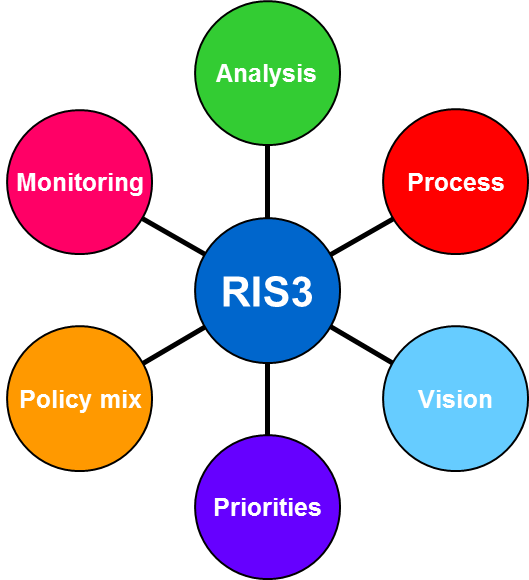 The RIS3 Guide
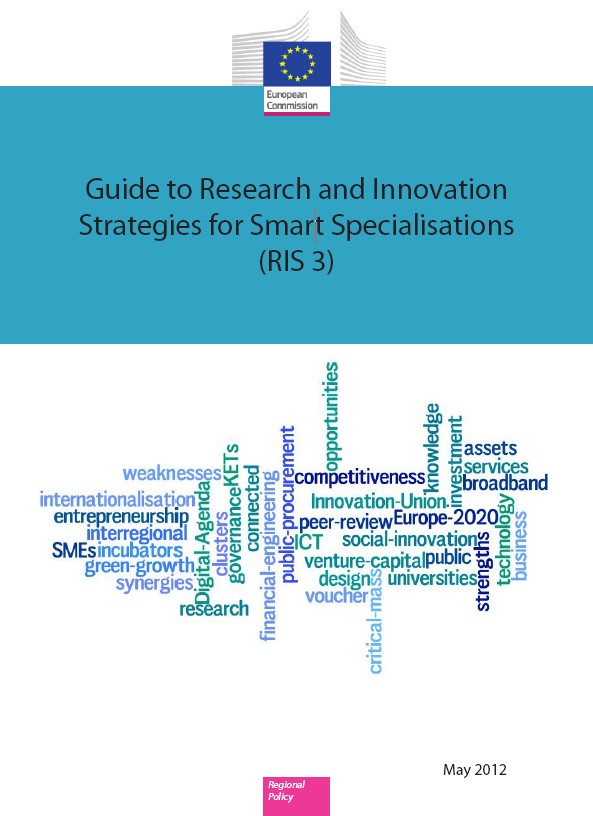 Methodological guidance for policy makers an implementing bodies

Focused on RIS3 design: developing the concept, helping to understand the S3 method

The guide evolves with the advancement of S3 process


Available on the S3 Platform webpage!
http://s3platform.jrc.ec.europa.eu
Analysis
Process
Monitoring
RIS3
Policy mix
Vision
Priorities
RIS3 guide - Key steps for developing a RIS3
Step 1 – Analysis of local                       context and potential

Step 2 – Governance

Step 3 – Vision for the future

Step 4 – Selection of priorities

Step 5 – Policy mix

Step 6 – Monitoring and evaluation
3
3
Step 1 – Analysis of regional context and potential for innovation (I)
A broader definition of innovation, not just RTD-oriented
Assess existing regional assets
Identify regional competitive advantage
Detect emerging niches for smart specialisation
Combine methods (e.g. foresights, SWOT approach, surveys, working groups, interviews, etc.)
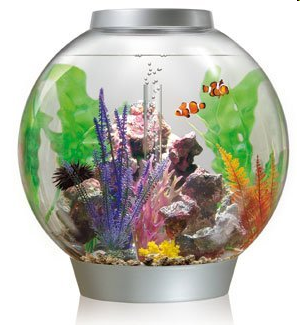 4
Step 1 – Analysis of regional context – looking out – and potential for innovation (II)
Outward-looking Analysis:
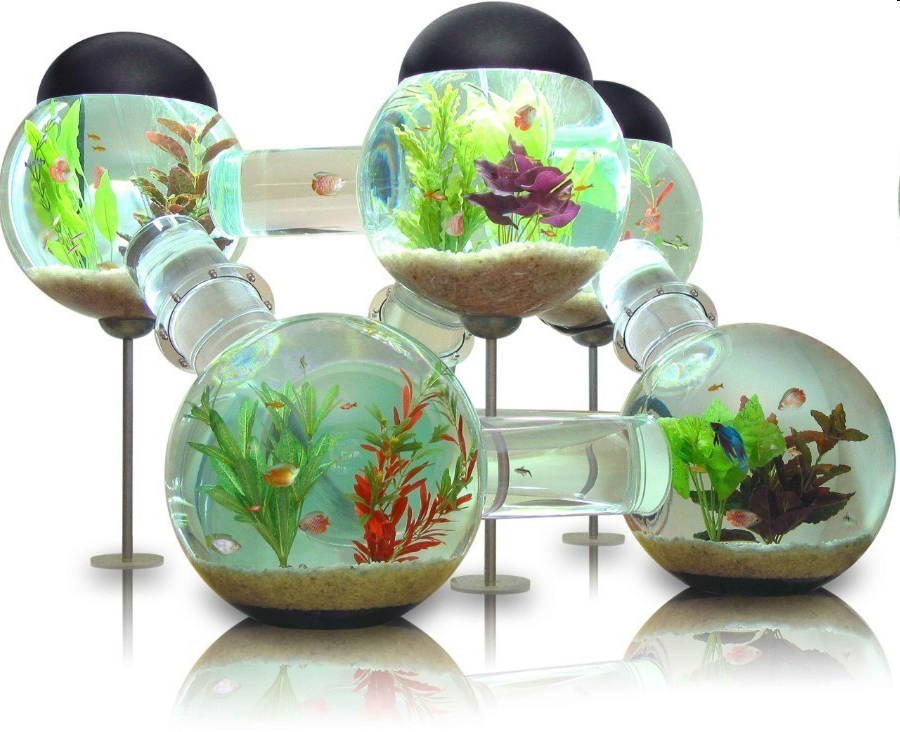 Assess country’s positioning with regard to other countries and regions in Europe
Beware of global companies and value chains 
Find complementarities with other regions to join wider networks
Avoid ‘blind’ duplication, discover possibilities for collaboration
5
Step 1 – Analysis of regional context and potential for innovation (III)
Analysis of entrepreneurial dynamics and identification of future opportunities:
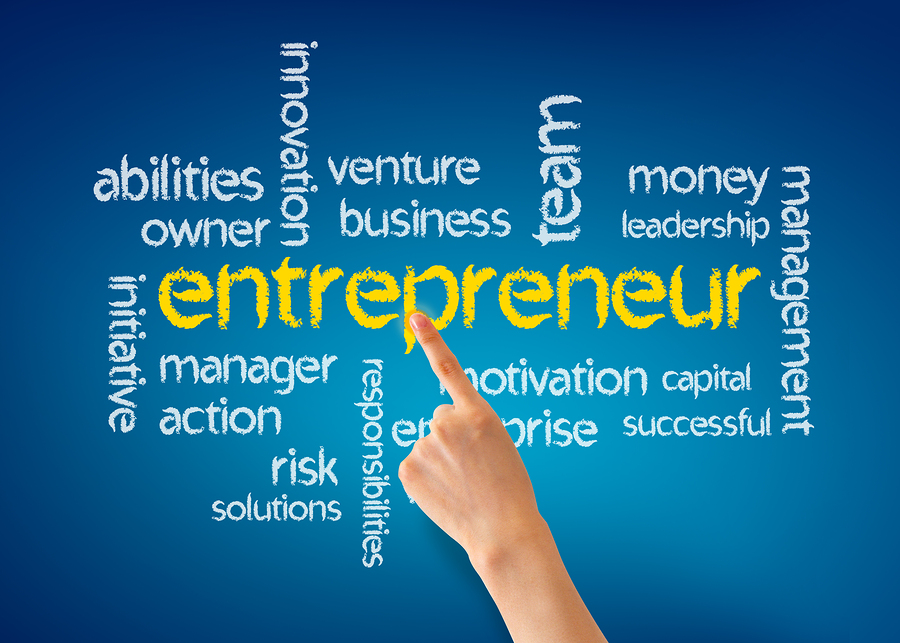 Different types of actors
Spirit of the entrepreneurial environment
Involvement of entrepreneurial actors in the regional economy
Firms, but also Universities, Technology Centers, Venture Capitalists, Regional Development Agencies..
6
Step 2 – Governance: ensuring participation and ownership
Wider engagement of stakeholders:
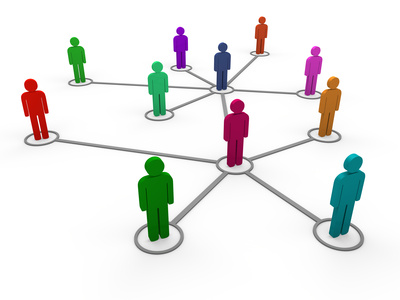 Interactive and consensus based
From Triple Helix governance model to  Quadruple Helix including demand side perspective
Setting up a  Steering Group, Management Team, Working groups, flagship projects…
7
Step 3 – Developing an overall vision of the region’s future
Shared vision of the region’s potential and main directions for its international positioning:
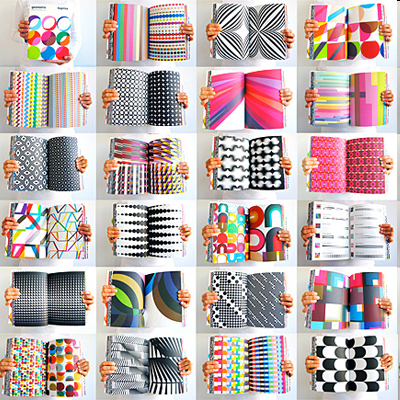 Shared, ambitious but realistic
Agenda for transformation: formulate different scenarios based on analyses and debate where your region wants to go
 Motivating, addressing societal challenges
8
Step 4 – Identification of priorities
Decision-making step where top-down meets bottom-up:
Focus on a limited number of areas with potential for smart specialisation as emerged from entrepreneurial discovery
Areas where the region hopes to excel
Avoid capture by interest groups!
Pay attention to horizontal priorities (Key Enabling Technologies, ICT etc.)
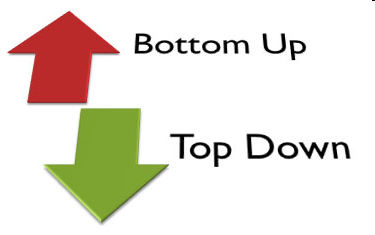 9
Step 5 – Implementation, 
definition of a coherent policy mix, roadmaps and action plan
Defines roadmaps, action plan and pilot projects corresponding to the objectives
Which tools do you need to overcome identified challenges in order to reach your goals?
Includes measurable targets, result and outcome indicators 
Defines realistic timeframes
Identifies sources of funding and budget allocations
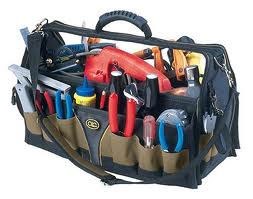 10
Step 6 – Integration of monitoring and evaluation mechanisms
Mechanisms integrated in the strategy:
Monitoring  to verify the correct and efficient implementation of activities
Evaluation  to verify whether and how strategic goals are met 
Importance of measurable targets and output/result indicators
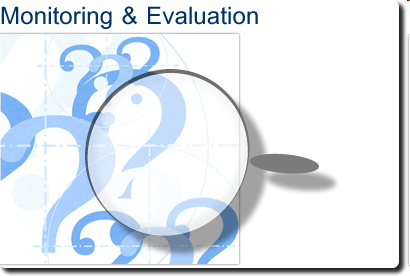 11
Thank you!
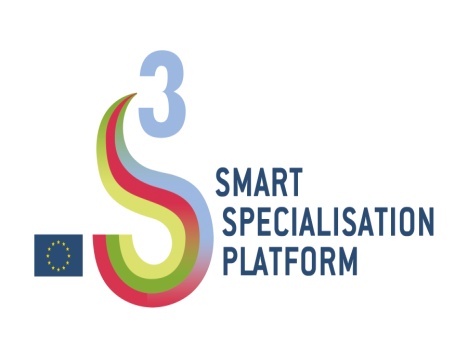 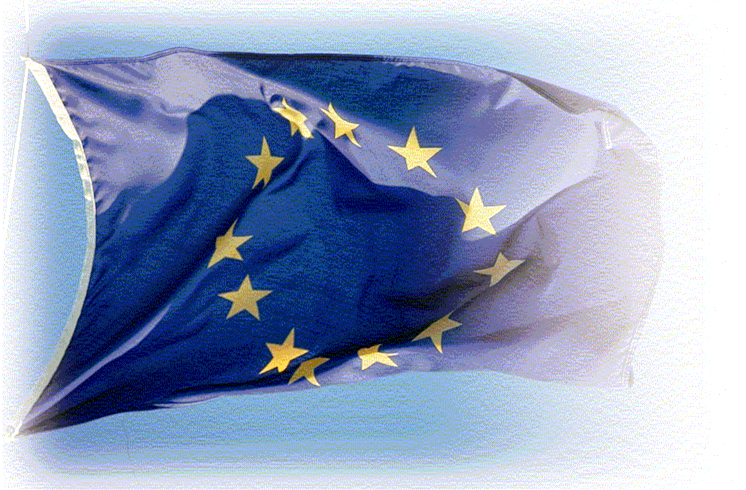 http://s3platform.jrc.ec.europa.eu

JRC-IPTS-S3PLATFORM@ec.europa.eu
12